Сборник «Игры по сенсорной интеграции с детьми с РАС»
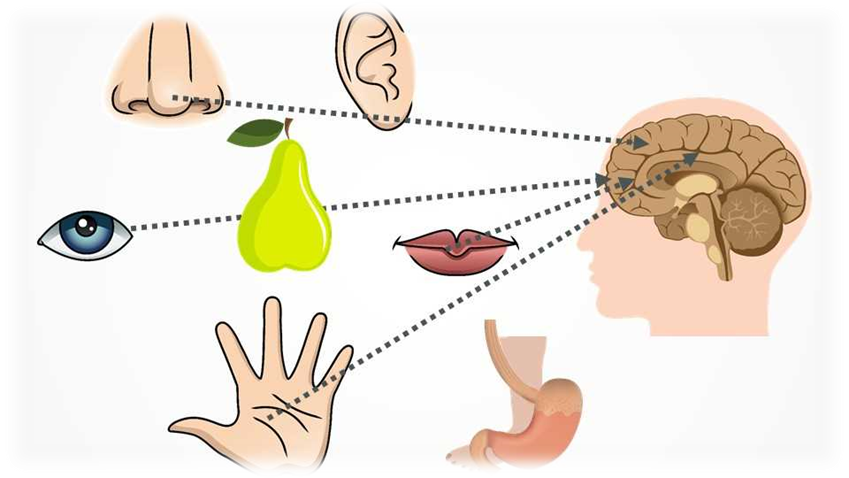 ИГРЫ С ВОДОЙ
Игра «Моем куклу»
игра «Вулкан»
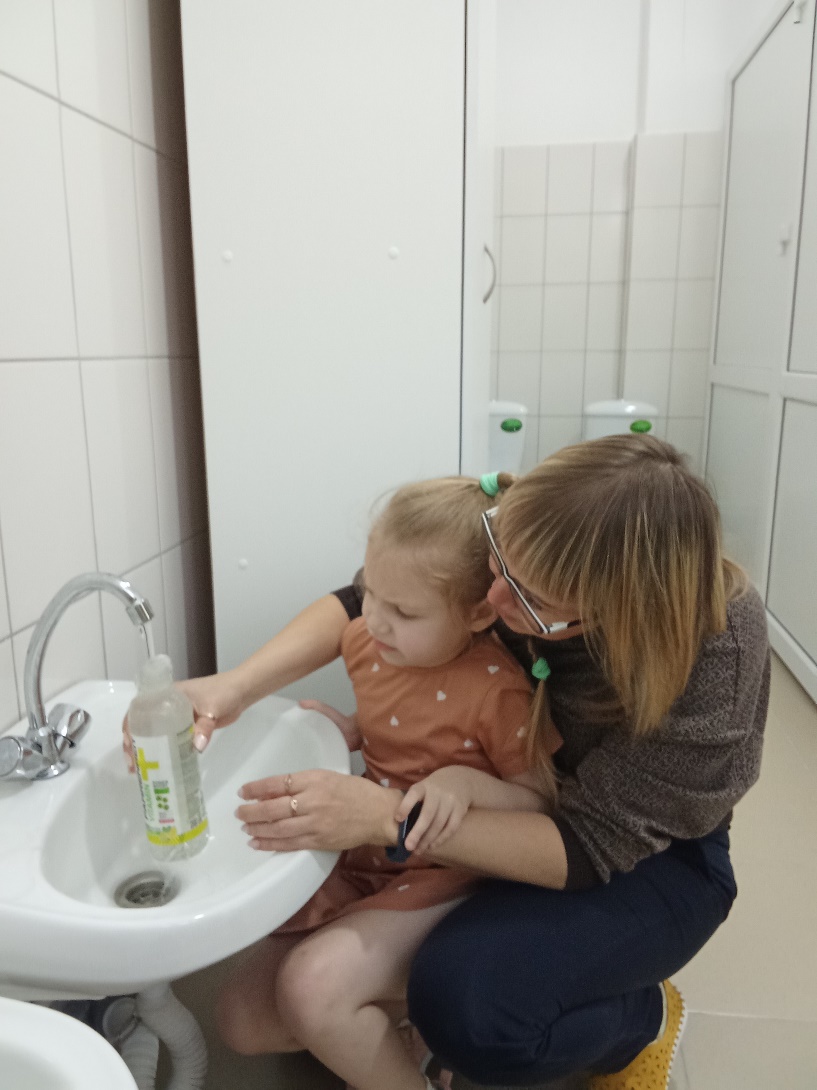 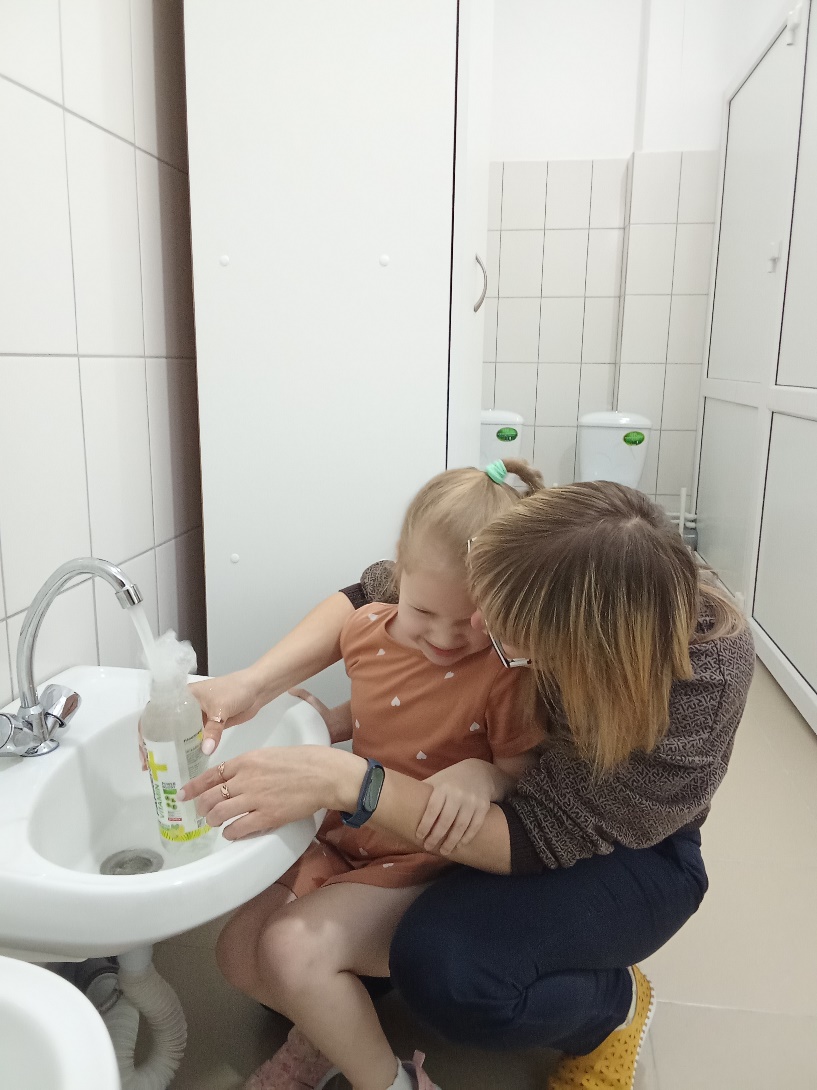 ИГРЫ С КРУПАМИ
ИГРЫ С ПЛАСТИЧНЫМИ МАТЕРИАЛАМИ
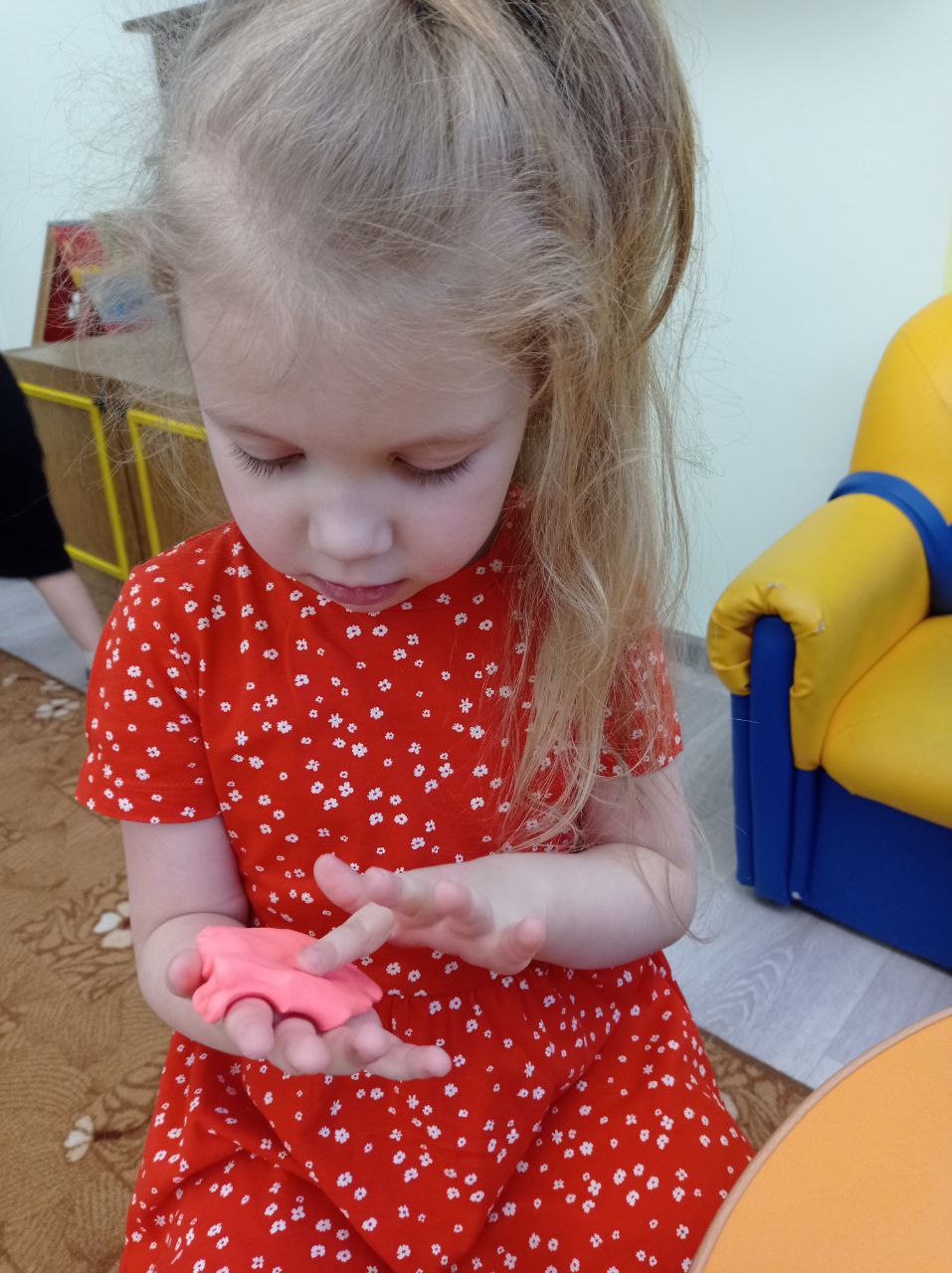 Игры с сенсорным (тактильным) кубом
Игры со сквишами
Нейро-игры с массажером Су-Джоку
Игры со светом и тенями
Игры с красками
Игры с зеркалом
Игры со сквишами
Спасибо за внимание!